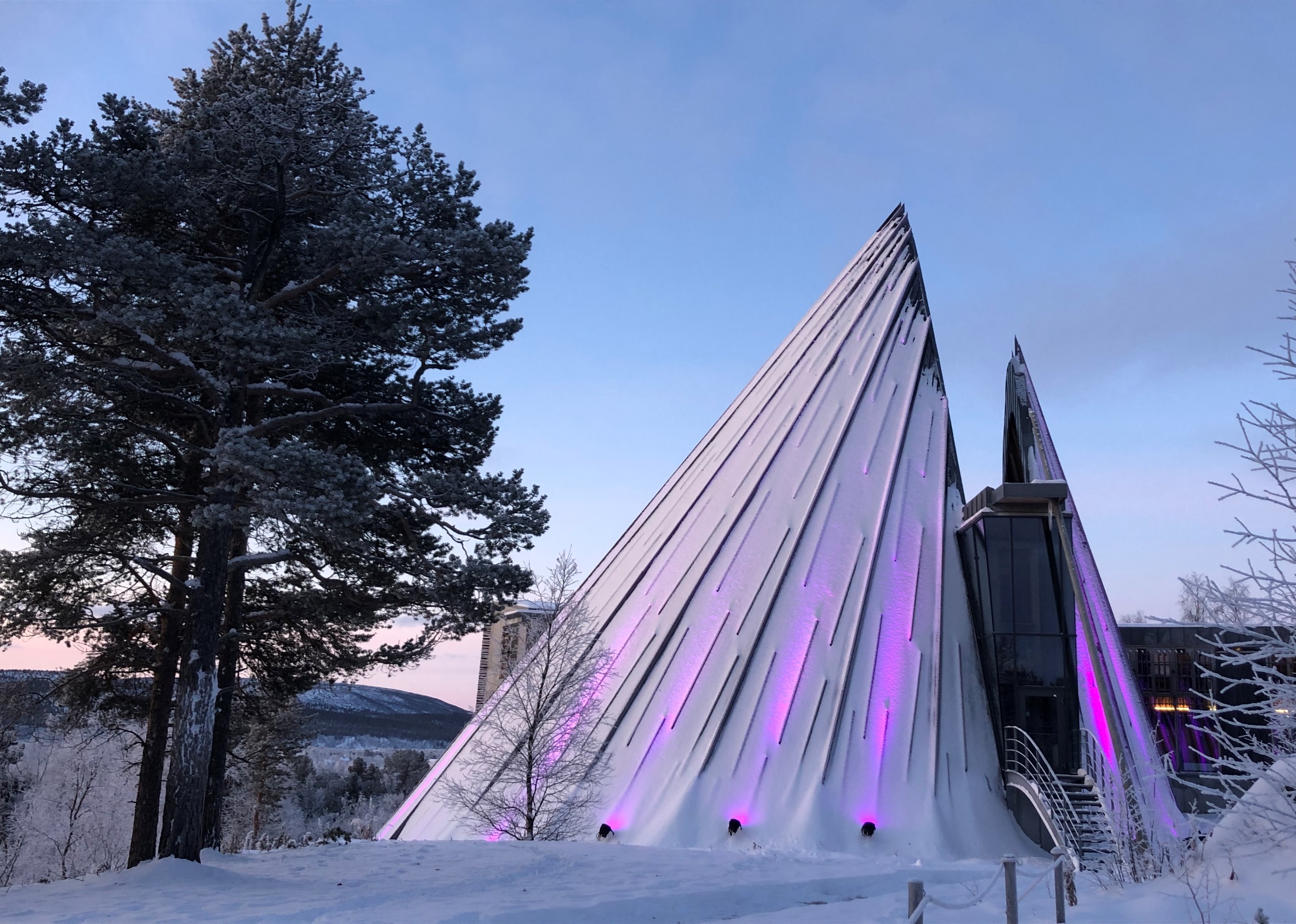 Sámediggi – Sametinget 2017-2021
Samenes folkvalgte parlament
[Speaker Notes: Kort introduksjon om deg selv.]
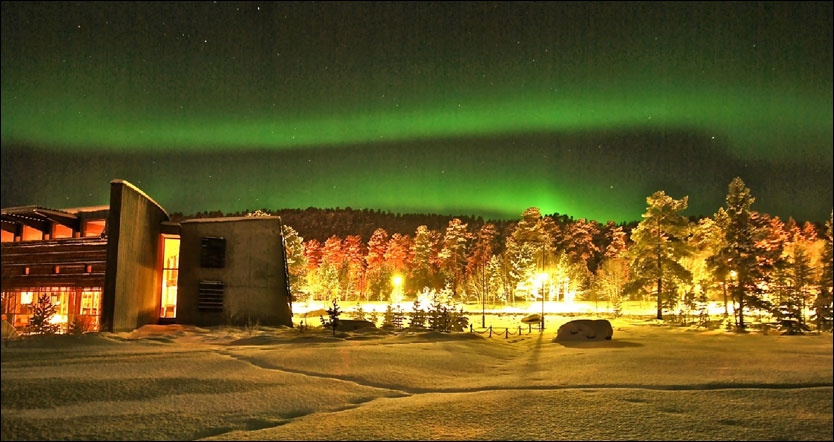 Sametingets organisering
Politikk og forvaltning
13. mars 2020 / Side 2
Sametinget skal styrke samenes politiske stilling og fremme samenes interesser i Norge, arbeide for at samene behandles likeverdig og rettferdig og arbeide for at samene kan bevare og utvikle sitt språk, sin kultur og sitt samfunnsliv.
[Speaker Notes: Maid galgá sámediggi bargat?]
en liten tittel her
Sametinget er:
Et selvstendig folkevalgt organ som er politisk premissleverandør og påvirker. 
Et offentlig forvaltningsorgan


Sametinget henter legitimitet fra: 

Lovverket
Samene
13. mars 2020 / Side 4
sámediggi
Sametingets i plenum
Øverste organ og myndighet
39 representanter velges fra 7 valgkretser hvert 4.år
Plenumsmøte avholdes 4.-5. ganger pr.år
13. mars 2020 / Side 5
[Speaker Notes: Partier og fordeling:
AP: 9
Árja: 1
FRP: 1
H: 1
JSL: 1
FL: 1
Nordkalottfolket: 3
NSR: 16
NSR/SfP: 2
SfP: 1
SP: 2
ÅSG: 1]
sámediggi
Sametingsrådet
Sametingsrådet består av  fem medlemmer og ledes av Sametingspresident Aili Keskitalo
Fungerer som Sametingets utøvende organ
Ansvarer over den daglige politikken
Fremmer  beslutningsforslag til plenum
Administrasjonen er Sametingsrådets sekretariat
Består av to partier, NSR (4) og Senterpartiet (1)
13. mars 2020 / Side 6
[Speaker Notes: Sametingsrådets medlemmer er oppnevnt av presidenten, som leder rådet.
Sametingspresidenten er valgt av og blant flertallet i Sametingets plenum.
Sametingsrådet representerer den daglige ledelsen av Sametinget.]
sámediggi
Plenumsledelsen
Tom SOTTINEN, PLENUMSLEDER
OPPGAVER
5. medlemmer
Er valgt mellom representanter  i plenum 
Setter opp dagsorden og leder møtene i plenum
Organiserer Sametingets forretningsorden
Innkaller til møter og sender ut sakspapir
13. mars 2020 / Side 7
[Speaker Notes: Består av fem medlemmer som velges av og blant representantene i plenum.
Utarbeider saksliste, innkaller til og leder Sametingets plenumsmøter. 
Avgjør permisjonssøknader, fremmer innstillinger overfor plenum i spørsmål som omhandler Sametingets arbeidsorden og fatter nødvendig vedtak med hensyn til saksforberedelser for plenumsmøte.
Utpeker deltakere og representanter til parlamentariske møter og konferanser hvor Sametinget skal delta, samt sørger for utsendelse av sakspapirer etter de regler som Sametingets arbeidsorden fastsetter.]
sámediggi
Fagkomiteer Behandler saker og gir innstilling til Sametingets plenum
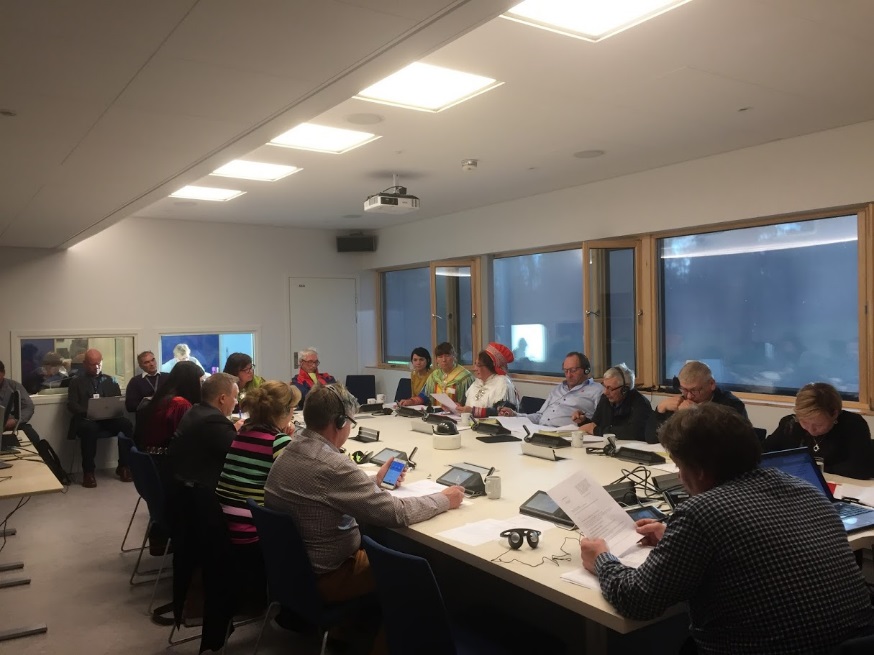 3 fagkomiteer:
Plan- og finanskomiteen
Oppvekst-, omsorg- og utdanningskomiteen
Nærings- og kulturkomiteen

I tillegg disse komiteer finnes også:
Kontrollkomiteen
Valgkomiteen
13. mars 2020 / Side 8
[Speaker Notes: Alle Sametingets representanter er medlem av en av de tre fagkomiteene som behandler saker og gir innstilling til Sametinget i plenum.]
Sametingets kontorer
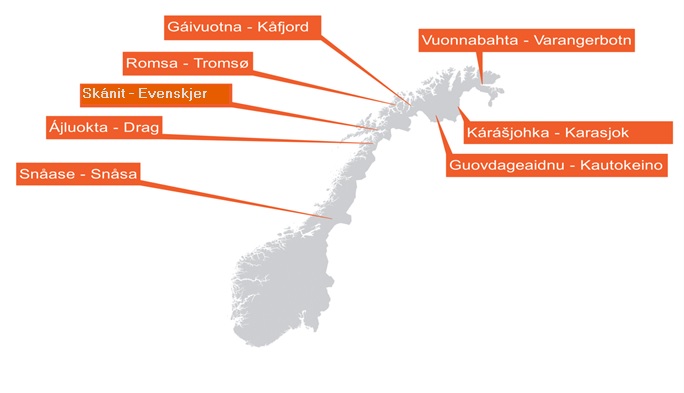 13. mars 2020 / Side 9
Administrasjon
13. mars 2020 / Side 10
Oppvekst- og opplæringsavdelingen (BOA)
13. mars 2020 / Side 11
BOA ledergruppe
Avdelingsdirektør: Inger Eline Eira Buljo

Fagledere:
Barnehage (MG): Marianne Helene Storjord
Grunnopplæring (VO): Brita Oskal Eira
Høyere utdanning og forskning(AOD): Ann Irene Sæter
 SáMOS prosjektleder: Ol-Johan Sikku
12
13.03.2020
Barnehageseksjonen på Sametinget
13. mars 2020 / Side 13
Barnehageseksjonen
Fagleder: Marianne Helene Storjord - Kárášjohka
Seniorrådgiver Anne Jannok Eira - Kárášjohka
Seniorrådgiver Anna Kristine Skum Hætta - Guovdageaidnu
Rådgiver Ellen Janne Siri – leder læremiddelsentralen i Guovdageaidnu
Førstekonsulent Kathrine Anti- Kárášjohka
Rammer for barnehagefeltets arbeid på Sametinget
Lover og konvensjoner
Tildelinger fra Kunnskapsdepartementet
Sametingets styringsdokumenter –meldinger, budsjett 
Forventninger fra det samiske folket
Nasjonale satsninger
15
13.03.2020
Sametingets barnehagepolitikk
Sametingsmelding om samisk barnehagetilbud
Sametingets handlingsplan for samisk barnehagetilbud 2019-2023.
16
13.03.2020
Sametingets barnehagepolitikk
Hovedmål:
Sikre at samiske barn møter et oppveksttilbud som tar utgangspunkt i, og videreformidler, bevarer og utvikler samiske språk, kultur og samfunnsliv.

Det samiske barnet i sentrum.
17
13.03.2020
Styringsdokumenter
Barnehageloven
Rammeplan for barnehagen(2017)
Kompetanse for fremtidens barnehage
NOU 2016:18 Hjertespråk
18
13.03.2020
Samiske barns rettigheter
[Speaker Notes: Samiske barn har rett til sitt eget språk og sin egen kultur iht. nasjonale og internasjonale styringsdokumenter

Alle barn har i dag rett til barnehageplass jf barnehageloven § 12a
Samiske barn har ikke individuell rett til samisk barnehagetilbud

I barnehager som har samisk barn utenfor samiske distrikt, har foreldre og barn rett til å forvente ar barnehagens personale  har kjennskap til  og vektlegger at også den samiske kulturen skal være en del av innholdet]
Samiske barnehager og samiske avdelinger-kommunikasjon
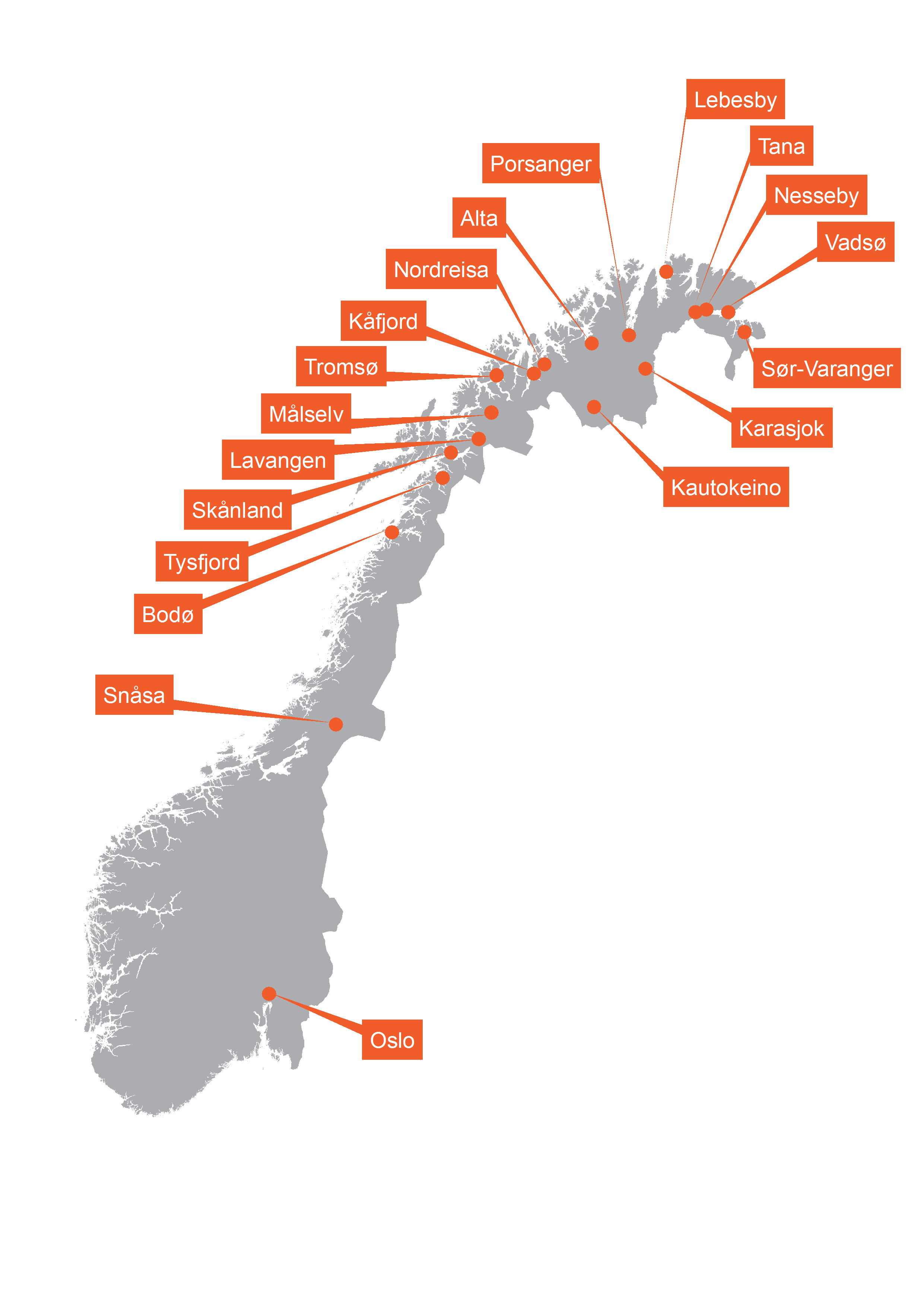 Kart 1: Kommuner som i 2012 har samiske barnehager og norske barnehager med samisk avdeling.
Kart 2: Kommuner som i 2012 har norske barnehager med samisk språkopplæring.
Da samene er et urfolk i fire la
[Speaker Notes: Denne foileren er ikke oppdatert. Gir en bilde av at samiske barneahger/ avd er spredt rundt hele Norge.]
Samisk språkopplæring i barnehager 
Enkelt barn/ liten gruppe- veiledning
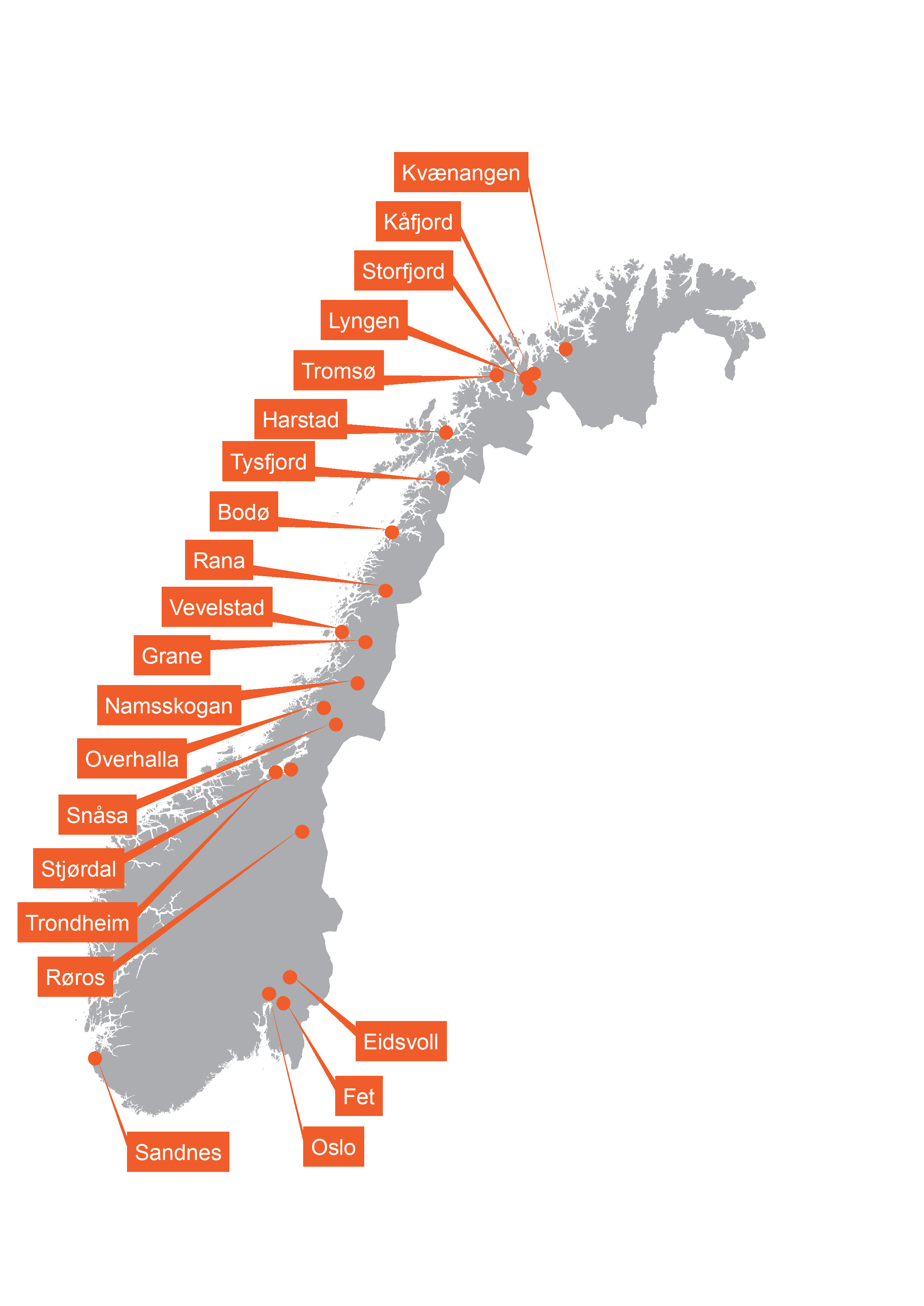 [Speaker Notes: Denne foileren er ikke oppdatert. Viser en bilde hvilke barnehager som gir samisk språkopplæring.]
Samarbeidspartere
Máhttodepartemeanta - Kunnskapsdepartementet
Oahpahusdirektoráhtta - Utdanningsdirektoratet
Fylkkamánnit - Fylkesmenn
Suohkanat / mánáidgárdeeaiggádat – kommuner/ barnehageeiere
Allaskuvllat/ Universitehtat – UH sektoren
FUB
Sámedikkit Ruoŧas ja Suomas – Sametingene på svensk og finsk side
13. mars 2020 / Side 22
Samarbeid med barnehager
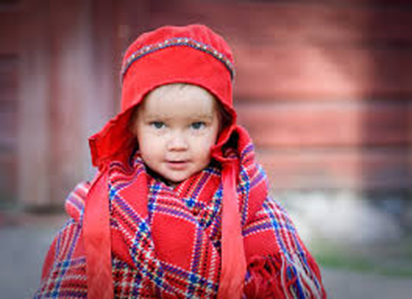 Seminarer
Barnehagebesøk
Veiledning
Informasjon
13. mars 2020 / Side 23
Oahpponeavvoguovddáš-Læremiddelsentralen
Bidra til innovativ og effektiv utvikling av samiske læremidler 

Utlån av bøker, spill, cd, videoer og annet materiell til skole og barnehager

Ovttas.no

Barnehagekofferter
13. mars 2020 / Side 24
Kontaktinformasjon
Mail: samediggi@samediggi.no
Telefon: 78 47 40 00